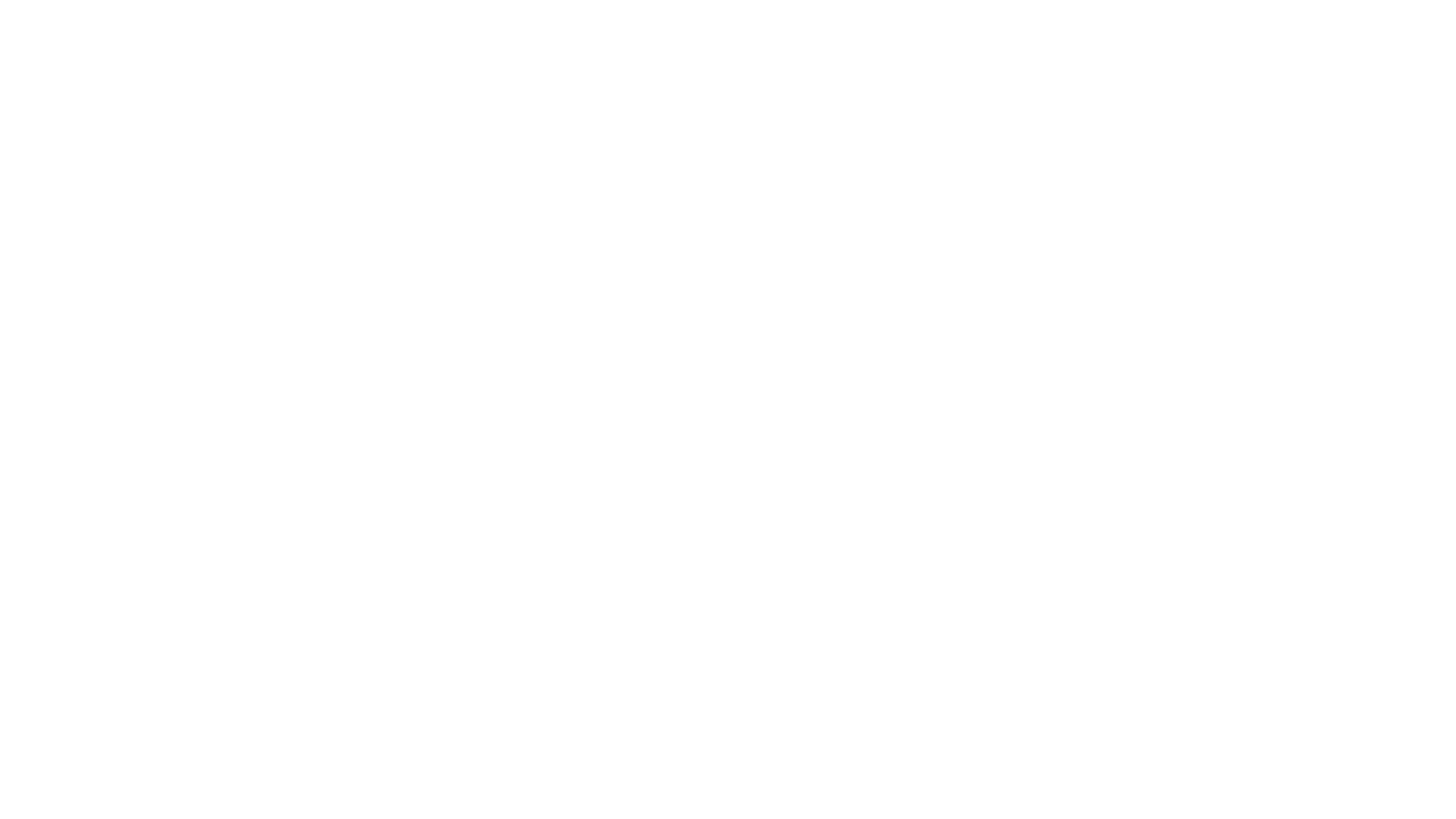 GENUS NOMINI
12. 4. 2022
Wiederholung und Vertiefung
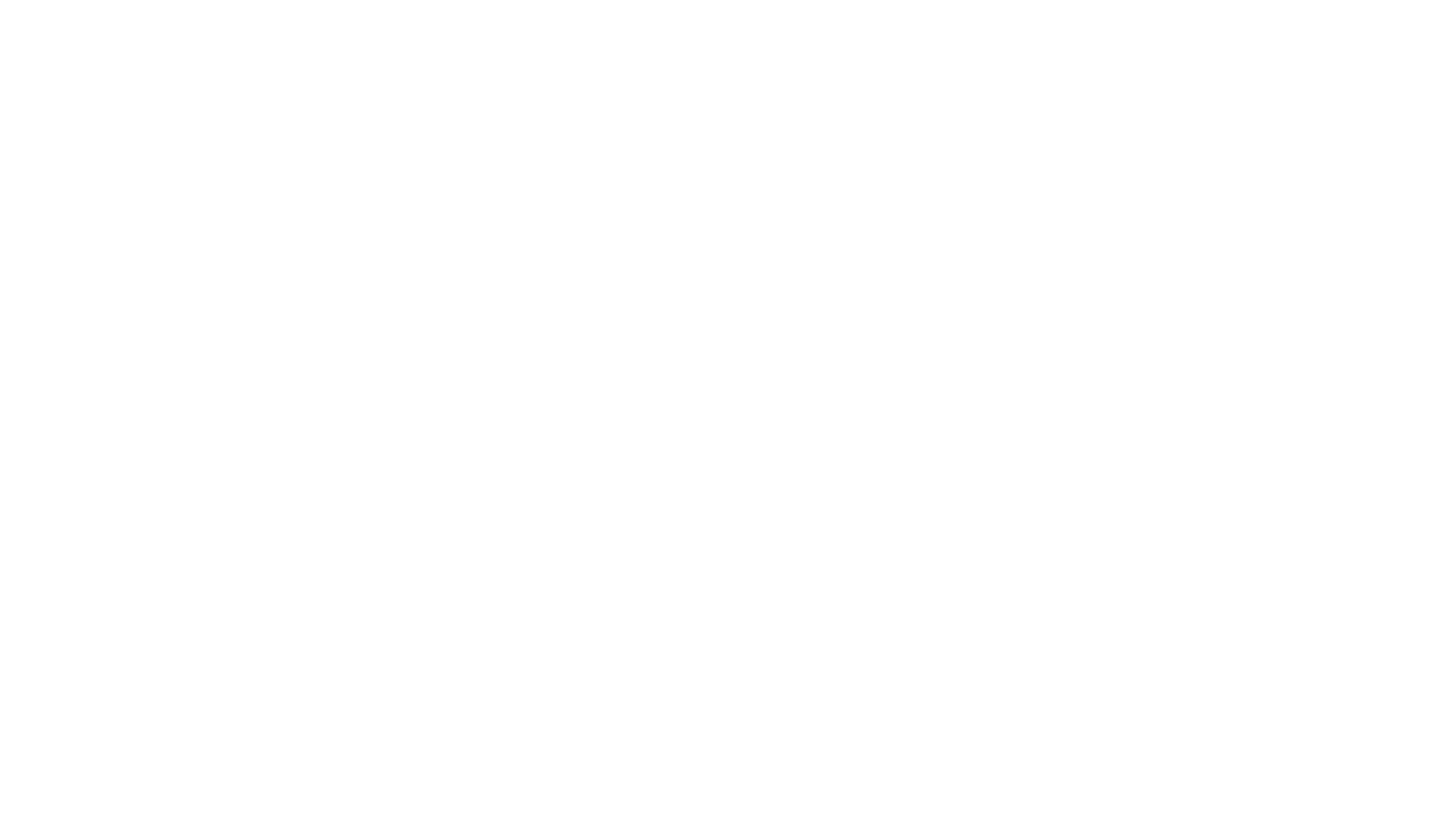 Maskulinum, -a / maskulin
Femininum, -a / feminin
Neutrum, -a / neutral
Terminologie
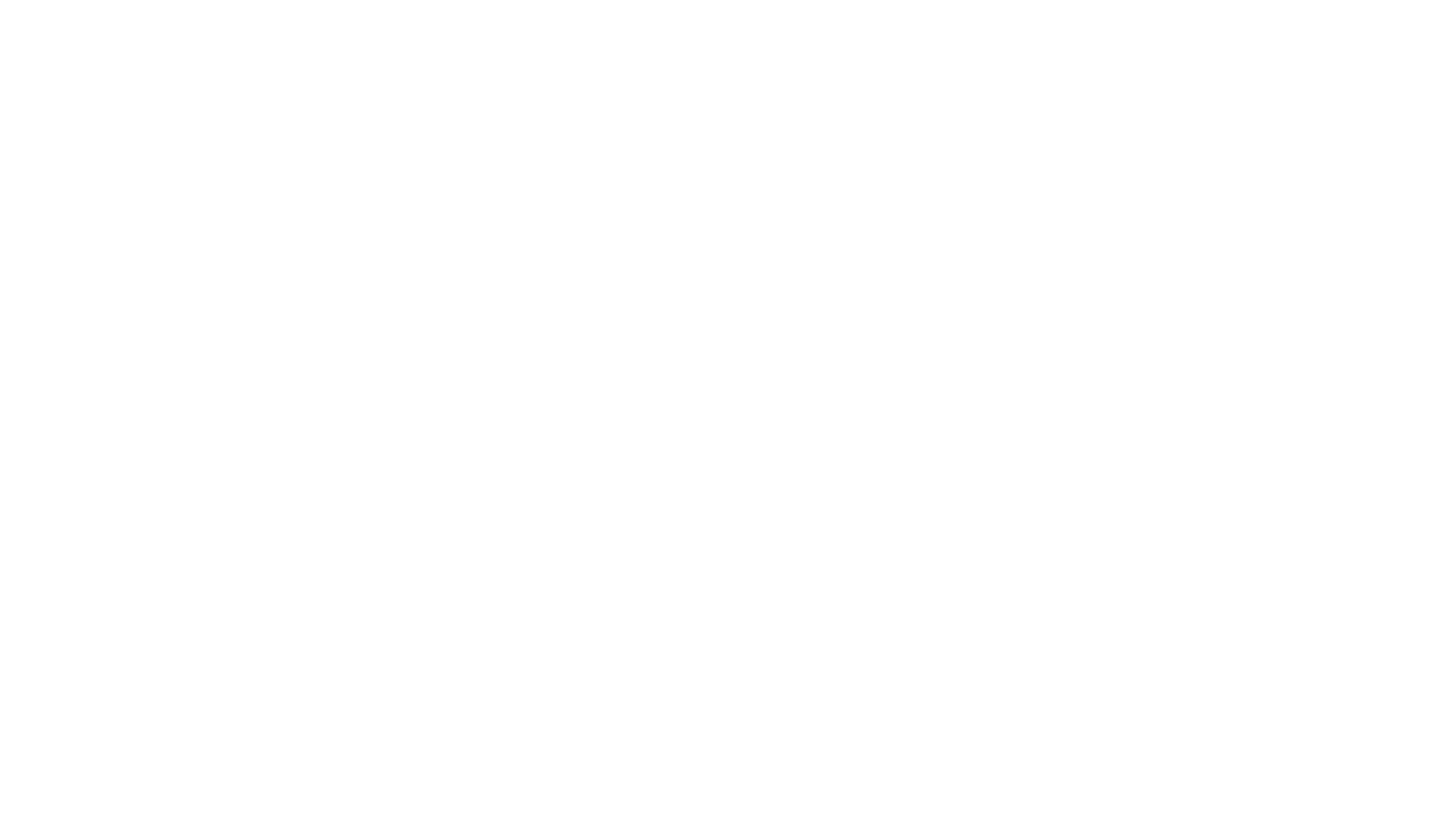 Schneewittchen aber wuchs heran und wurde immer schöner, und als es sieben Jahre alt war, war es schön wie der karge Tag und schöner als die Königin selbst.
Femininum oder Neutrum?
Richtig oder falsch?
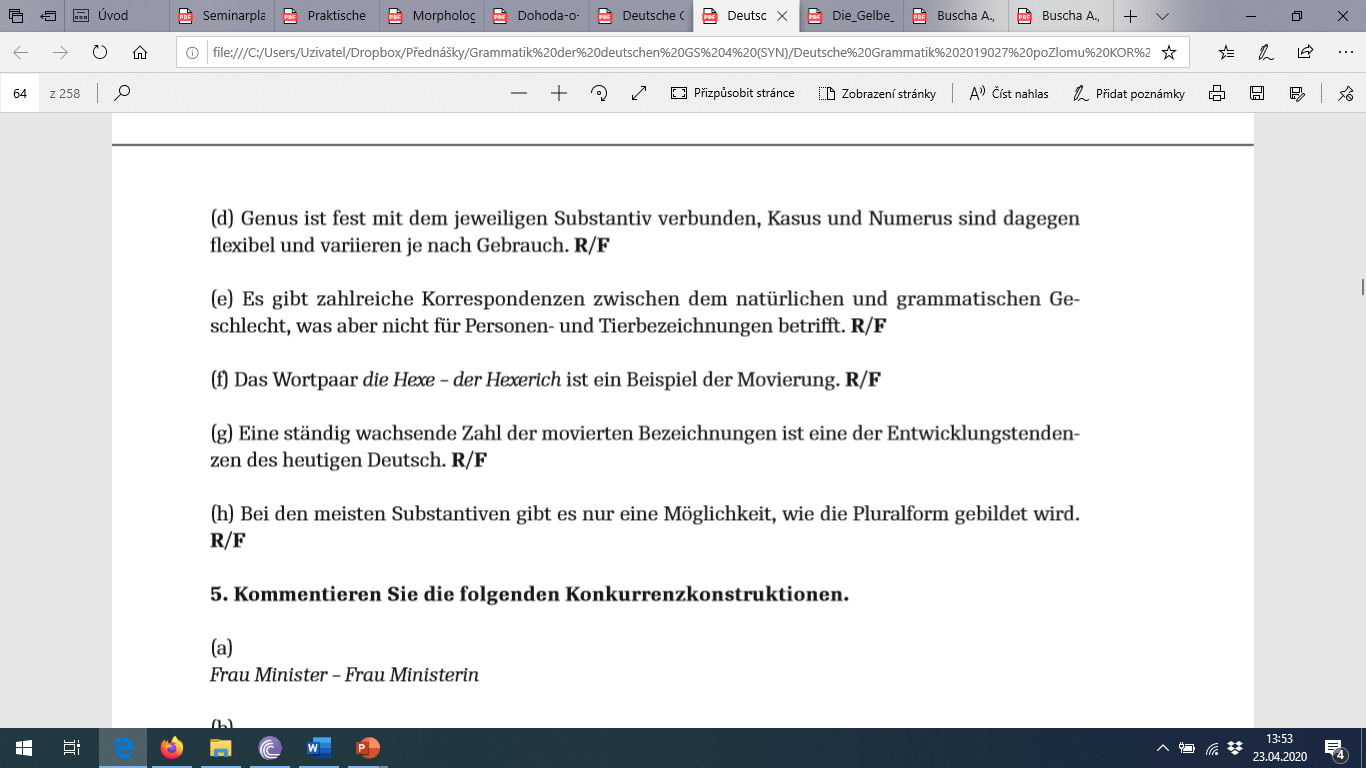 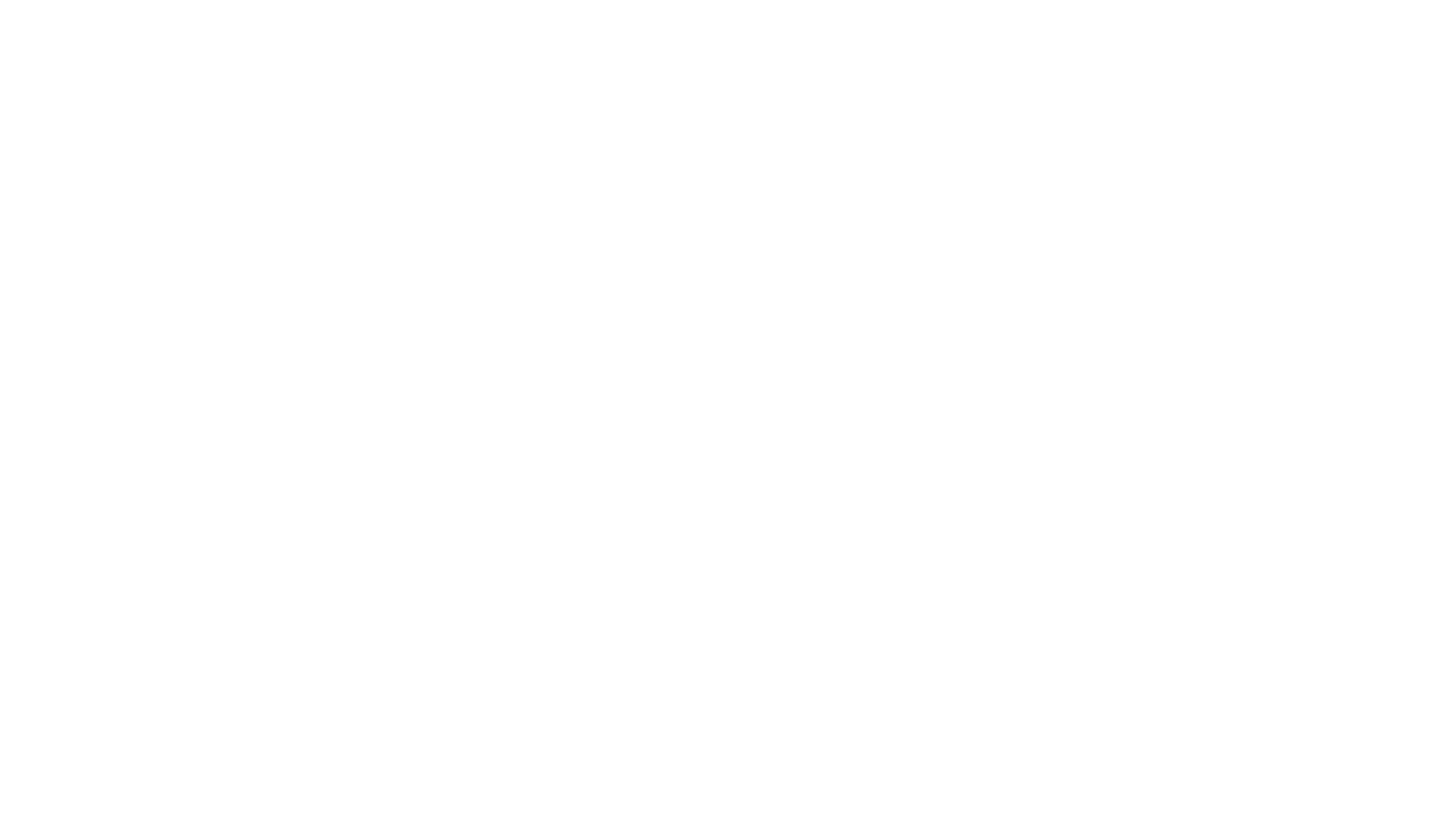 Aufgrund der Semantik (semantische Kriterien)


Aufgrund der Form (morphologische Kriterien)
Vorhersagbarkeit von Genus
Natürliches Genus
pes
kočka
kůň
prase
Substantivgruppen
Wochentage
Monatsnamen
Jahreszeiten
Automarken
Spirituosen
Geographische Namen:
Städte
Staaten und Regionen (Schweiz, Lausitz, Pfalz, Krim; Iran, Irak, Libanon, Sudan)
Flüsse (Mississipi, Orinoko, Kongo, Amazonas, Wolga, Loire, Themse)
Doppeltes Genus
Übung
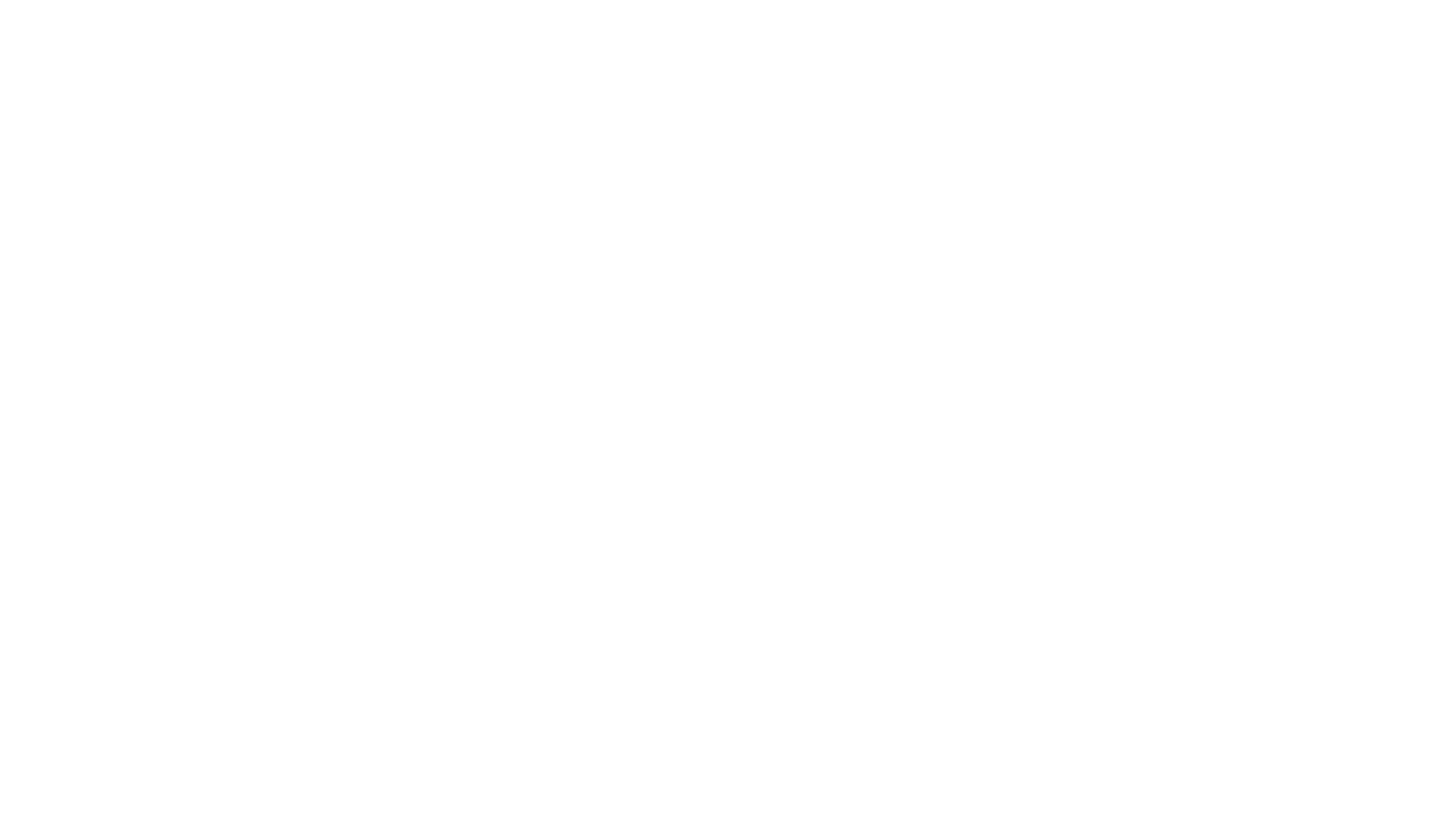 Dialektal: Butter

Diachron: Dschungel

Gleichwertig: Filter, Sakko, Essay

https://www.korrekturen.de/der-die-das.shtml
Schwankung
Genderlinguistik
präskriptiv, nicht deskriptiv
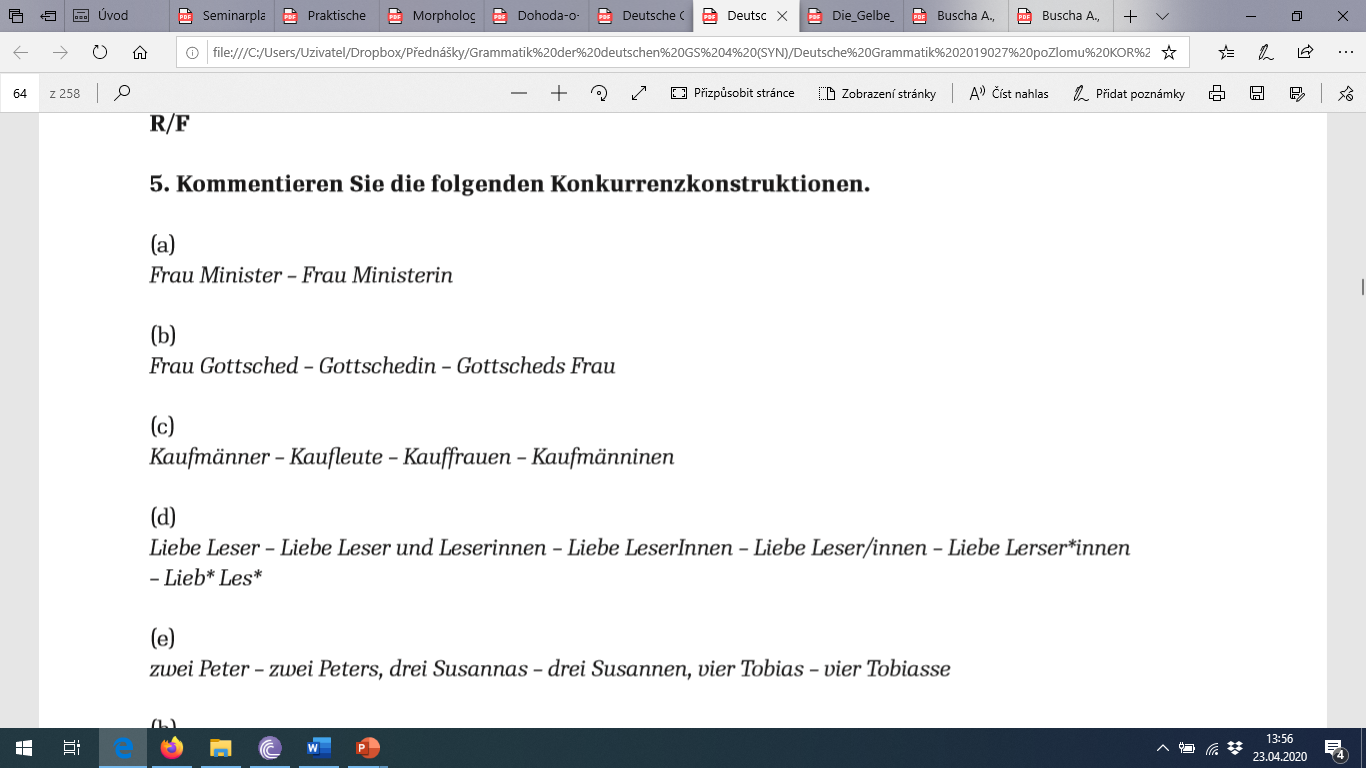